Trees as Homesa presentation created by Carolyn Kinne
Animals need food, water, and a safe place to call home.  Many animals use trees as their homes.
Trees can be home to birds.
Trees can be home to squirrels.
Trees can be home to raccoons.
Trees can even be home for bears.
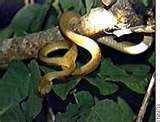 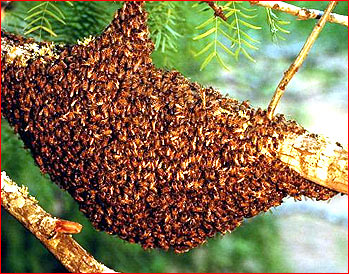 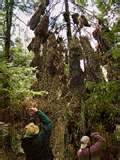 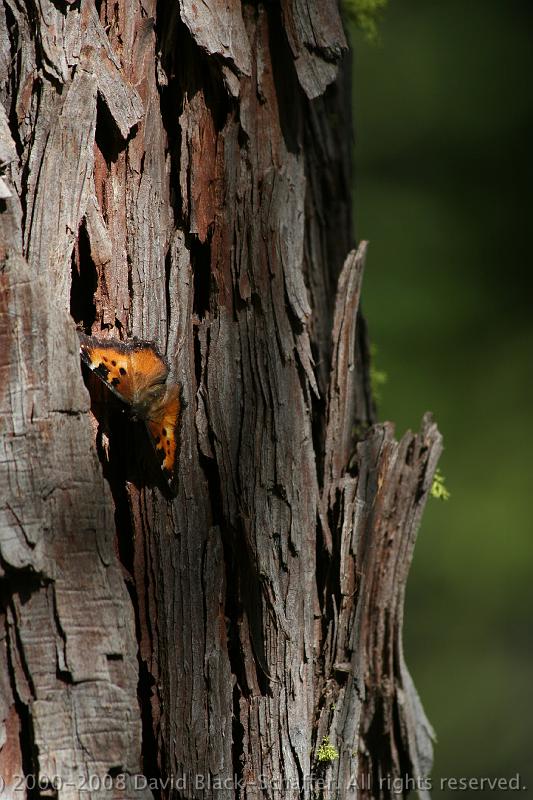 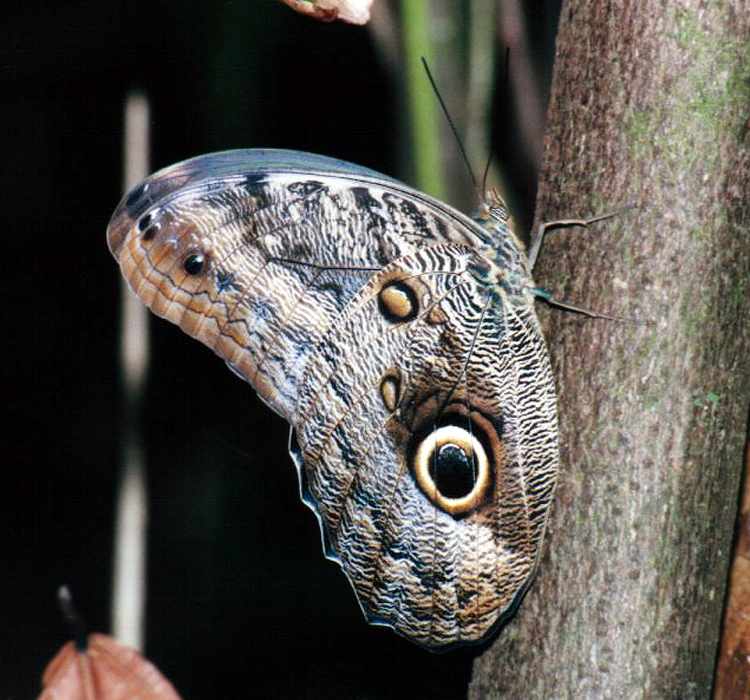 What other animals might use a tree for home?
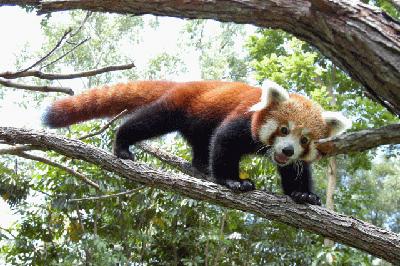 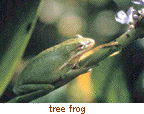 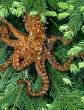 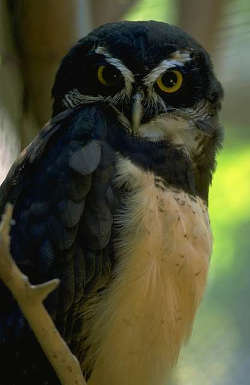 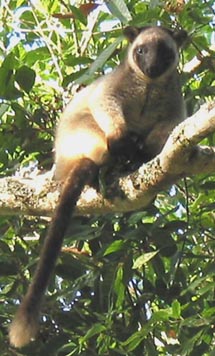 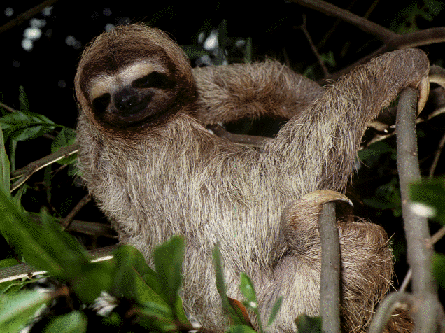 Can you think of more?
This powerpoint was kindly donated to
www.worldofteaching.com


http://www.worldofteaching.com
Is home to well over a thousand powerpoints submitted by teachers. This a free site. Please visit and I hope it will help in your teaching